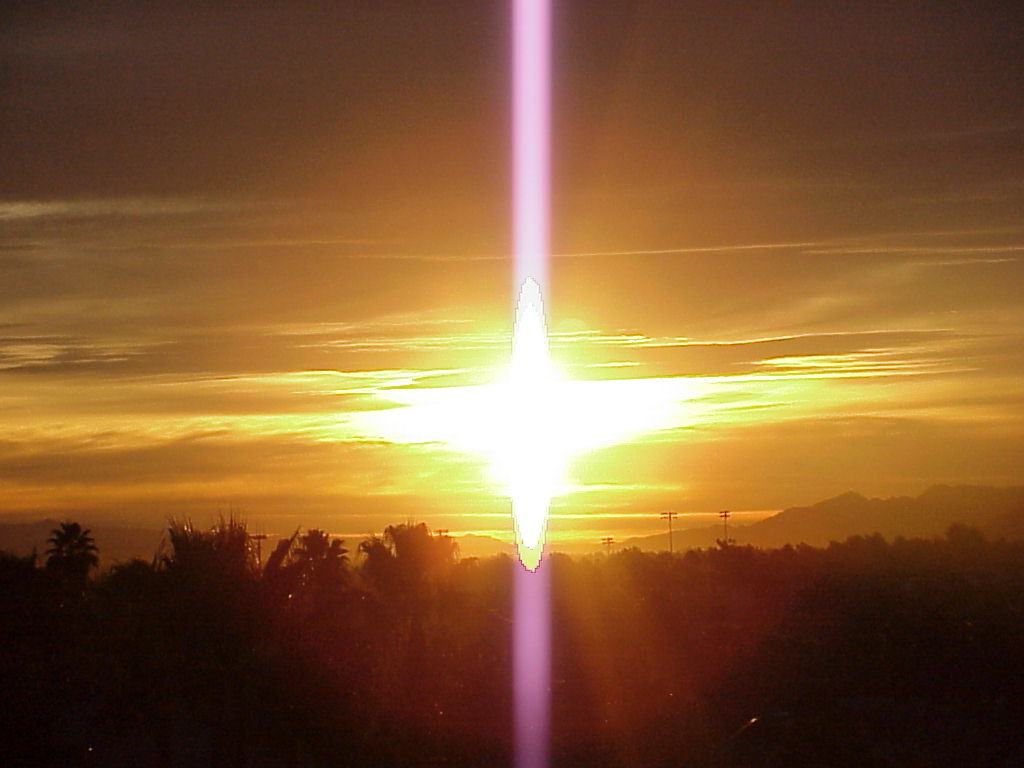 What I Believe
~~I BELIEVE ~~
A Birth Certificate shows that we were born. A Death Certificate shows that we died. Pictures show that we live! Have a seat.  Relax . . . And read this slowly.
I Believe... That just because two people argue, it doesn't mean they don't love each other. And just because they don't argue, it doesn't mean they do love each other.
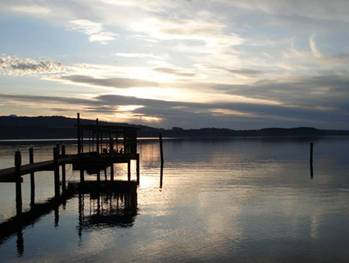 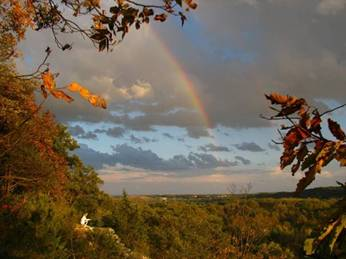 I Believe...That we don't have to change friends if we understand that friends change.
I Believe...That no matter how good a friend is, they're going to hurt you every once in a while, and you must forgive them for  that.
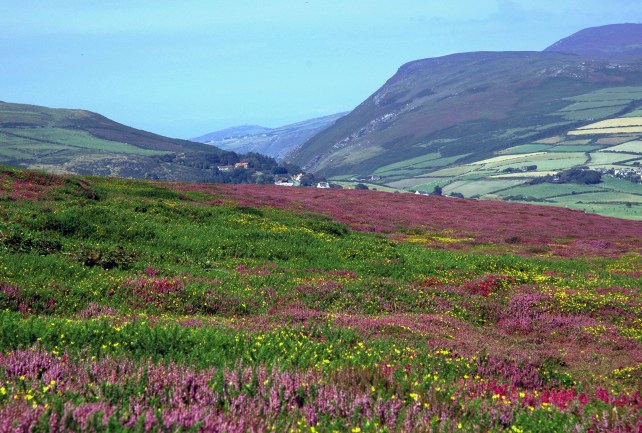 I Believe...That true friendship continues to grow, even over the longest distance. Same goes for true love.
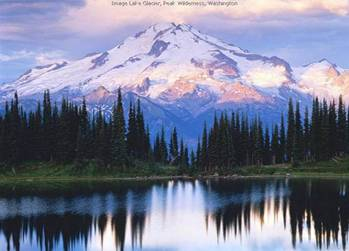 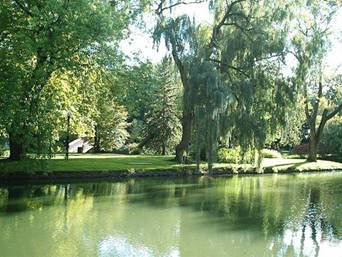 I Believe... That you can do something in an instant that will give you heartache for life.
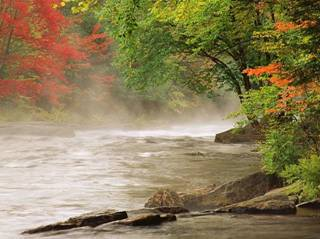 I Believe...That it's taking me a long time to become the person I want to be.
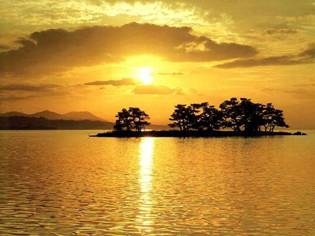 I Believe...That you should always leave loved ones with Loving words. It may be the last time you see them.
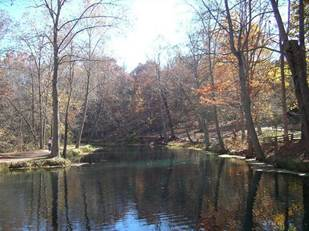 I Believe... That you can keep going long after you think you can't.
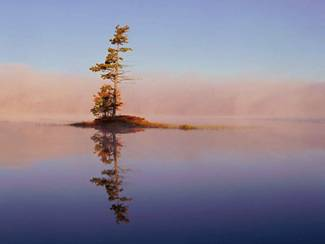 I Believe...That we are responsible for what we do, no matter how we feel.
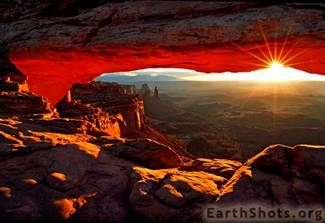 I Believe...That either you control your attitude or it controls you.
I Believe...That heroes are the peoplewho do what has to be done,when it needs to be done, regardless of the consequences.
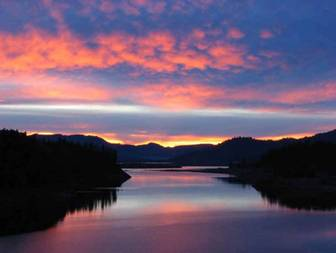 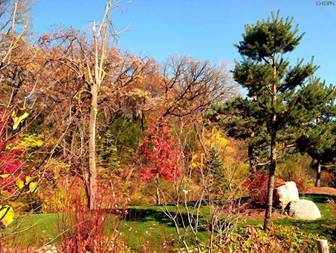 I Believe...That my best friend and I can do anything or nothingand have the best time.
I Believe...That sometimes the people you expect to kick you when you're down will be the ones to help you get back up.
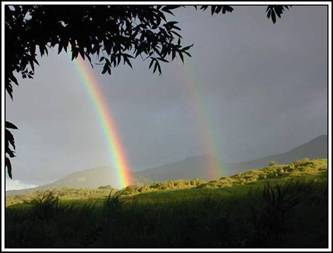 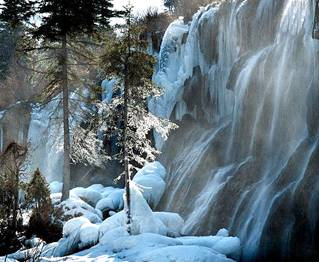 I Believe...That sometimes, when I'm angry, I have the right to be angry, but thatdoesn't give me the right to be cruel.
I Believe...That maturity has more to do with what types of experiences you've had and what you've learned from them, and less to do with how many birthdays you've celebrated.
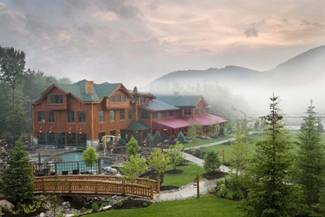 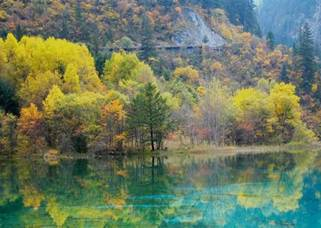 I Believe...That it isn't always enough to be forgiven by others. Sometimes you have to learnto forgive yourself.
I Believe...That no matter how bad your heart is broken, the world doesn't stop for your grief.
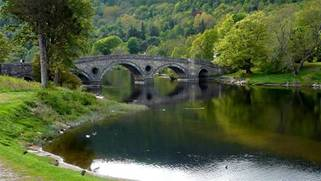 I Believe...That our background and circumstances may have influenced who we are, but, we are responsible for who we become.
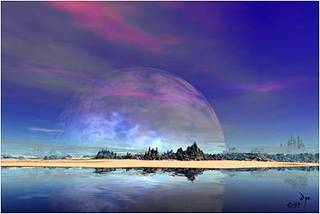 I Believe...That you shouldn't be so eager to find out a secret. It could change your life forever.
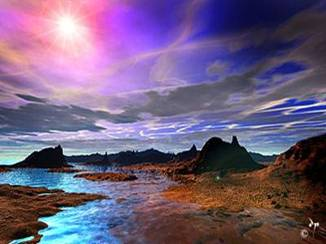 I Believe...Two people can look at the exact same thingand see something totally different.
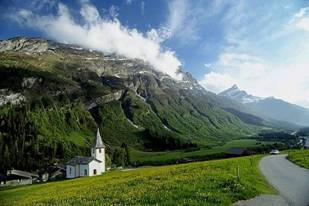 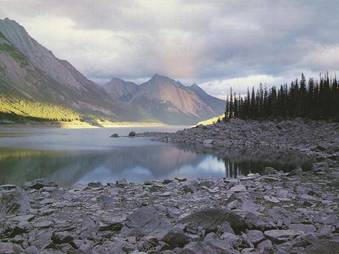 I Believe...That your life can be changed in a matter of hours by people who don't even know you.
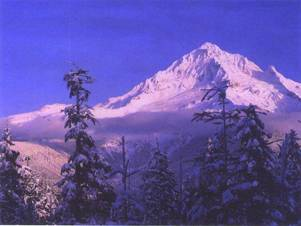 I Believe...That even when you think you have no more to give, when a friend cries out to you,you will find the strength to help.
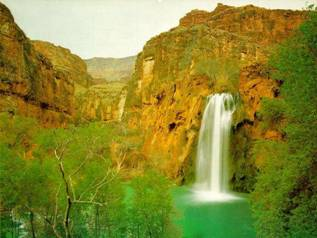 I Believe...That credentials on the wall do not make you a decent human being.
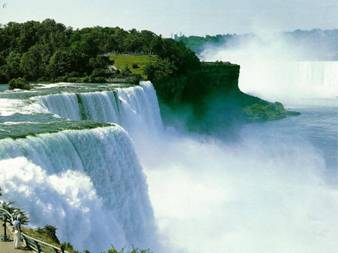 I Believe...That the people you care about most in life are taken from you too soon.
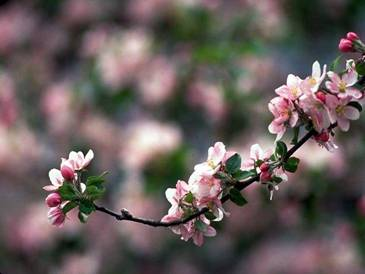 I Believe...That you should send this to all of the people that you believe in. I just did.
'The happiest of people don't necessarily have the best of everything; They just make the most of everything they have. 

May you be blessed.
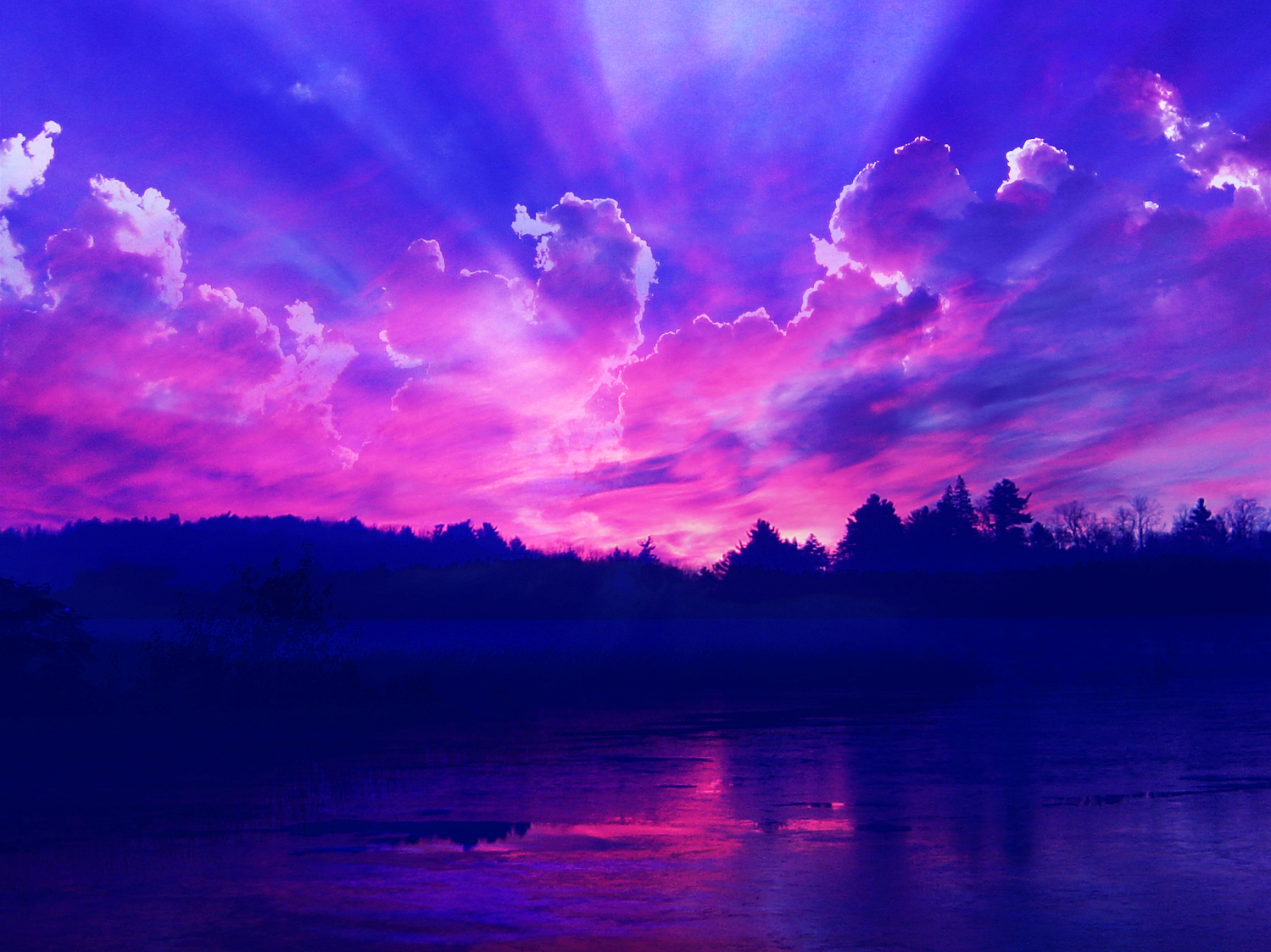